Treatment of Opioid Use Disorder
www.hivguidelines.org
FEBRUARY 2024
NYSDOH AIDS Institute Clinical Guidelines Program
Purpose of the Guideline
Assist clinicians in engaging with patients about OUD treatment goals, including overdose prevention.
Provide up-to-date information about available OUD treatment options and their use.
Provide clinical recommendations for the use of BUP/NLX to treat OUD in the nonspecialty setting.
Increase the availability of nonspecialty treatment for adults with OUD.
Promote a harm reduction approach to the treatment of all SUDs, which involves practical strategies and ideas for reducing the negative consequences associated with substance use.
FEBRUARY 2024
NYSDOH AIDS Institute Clinical Guidelines Program
www.hivguidelines.org
Recommendations: Treatment Considerations
Overdose Prevention
Clinicians should provide overdose prevention counseling (A3); prescribe, dispense, or offer resources for NLX (A2); and dispense or offer resources for fentanyl and xylazine test strips (if available) (A3) as part of OUD treatment evaluation.
Who to Treat
Clinicians should offer pharmacologic treatment to adult patients with OUD (A1), including those who are not actively using opioids but are at risk of returning to use or overdose. (B3)
Clinicians should not exclude patients from pharmacologic OUD treatment because of:
Previous OUD treatment failure, which is defined as the inability to adhere to medications for OUD or achieve treatment goals. (A3)
Lack of participation in structured psychosocial treatment, such as counseling, cognitive behavioral therapy, or contingency management. (A1) If a patient is court-ordered to participate in psychosocial therapy, the clinician’s primary responsibility is to maintain the therapeutic alliance and partner with the patient to address legal mandates.
Co-occurring substance use or SUD. (A2)
Before discharging a patient treated for an opioid-related overdose or complication, and as medically indicated, clinicians in an ED or other acute care setting should initiate or recommend pharmacologic OUD treatment. (A1)
FEBRUARY 2024
NYSDOH AIDS Institute Clinical Guidelines Program
www.hivguidelines.org
Recommendations: Treatment Considerations continued
Treatment Options
Clinicians should obtain complete histories of patients’ previous OUD treatment, including tolerance of and success with medication initiation, experience with long-term treatment, adherence challenges, adverse effects, treatment duration, and reasons for stopping treatment. (A2)
BUP/NLX and methadone are the preferred treatments for OUD. Clinicians should inform patients with OUD about all available pharmacologic options (BUP, methadone, and XR naltrexone) and all formulations. (A3) 
Because OUD is a chronic condition, clinicians should recommend long-term pharmacologic treatment rather than withdrawal management alone. (A1)
In choosing the best option for OUD treatment, clinicians should engage patients in shared decision-making that accounts for the patient’s opioid tolerance and preferences, available and accessible options, and comorbidities. (A3)
FEBRUARY 2024
NYSDOH AIDS Institute Clinical Guidelines Program
www.hivguidelines.org
Key Points
Harm reduction is a treatment goal.
Provide overdose prevention counseling; prescribe, dispense, or offer resources for NLX; and dispense or offer resources for fentanyl and xylazine test strips as part of OUD treatment evaluation.
Counsel patients to:
Assume all illicitly manufactured opioids will contain fentanyl or other high-potency synthetic opioids, and that stimulants and counterfeit pills may contain these agents. 
When possible, test drugs with fentanyl test strips, xylazine test strips, or other drug-checking equipment. Online sources include MATTERS (for NYS residents and programs, no charge), DanceSafe, and BTNX. Some NYS Authorized Syringe Exchange Sites may provide fentanyl test strips and other drug-checking systems.
Try not to use drugs alone. Arrange for someone to check in; use phone- and web-based apps (e.g., Never Use Alone Inc. at 800-484-3731).
When using any drug, start with a small amount.
Carry NLX, learn how to use it, and encourage friends and contacts to do the same. The 4 mg NLX nasal spray formulation is available at pharmacies, at NYSDOH-Registered Opioid Overdose Prevention Programs (no charge), or online through NEXT Distro). NLX is covered by New York State Medicaid and most private insurers.
FEBRUARY 2024
NYSDOH AIDS Institute Clinical Guidelines Program
www.hivguidelines.org
Recommendations: Buprenorphine/Naloxone
Clinicians should recommend coformulated BUP/NLX as a preferred treatment for individuals with OUD. (A1)
Initiation setting: Because both home-based (unobserved) initiation and office-based (observed) initiation are effective, clinicians should advise an initiation setting based on patients’ experience, comfort, and preferences and clinicians’ practice experience and support. (B2)
Precipitated withdrawal: Clinicians should assess the potential for, educate patients about, and have a clear protocol for managing precipitated withdrawal. (A3)
Standard initiation: To minimize the risk of precipitated withdrawal, clinicians should advise patients to wait for the onset of mild to moderate opioid withdrawal before starting BUP/NLX treatment. (A2)
As indicated, clinicians should provide adjunctive medications to relieve specific symptoms of acute opioid withdrawal. (B2) 
Low-dose BUP with opioid initiation (LDB-OC, previously known as microdosing or micro-induction): For patients who may be unable to tolerate opioid withdrawal before starting BUP/NLX, or for patients who have had prior experience with precipitated withdrawal with standard initiation, clinicians should offer LDB-OC as an alternative initiation approach. (A2)
FEBRUARY 2024
NYSDOH AIDS Institute Clinical Guidelines Program
www.hivguidelines.org
Recommendations: Buprenorphine/Naloxone continued
Clinicians should titrate BUP/NLX to the dose needed to control patients’ cravings, reduce or prevent withdrawal symptoms, and support treatment goals. (A3)
If a patient has continued symptoms of opioid withdrawal, cravings, or opioid use despite the maximum dose of BUP/NLX approved by the FDA (24 mg/6 mg daily), the clinician should pursue 1 or more of the following strategies: 
­Ensure the patient is taking the medication as prescribed. (A3)
Increase the total daily dose of BUP up to 32 mg, particularly for patients with chronic fentanyl exposure, and reassess the need for higher (>24 mg daily) long-term dosing when patients have stabilized. (A2)
­Offer adjunctive medication and psychosocial treatment to relieve specific symptoms that persist after acute opioid withdrawal, known as protracted withdrawal or post-acute withdrawal syndrome. (B3)
­Offer long-acting injectable BUP. (A2)
­Offer referral to methadone treatment, if available and preferred by the patient. (A3)
If a patient chooses to discontinue BUP/NLX treatment, the clinician should:
Discuss alternative medication, including methadone and naltrexone. (A1)
­Inform the patient about the risks of recurrence of use, reduced tolerance, and opioid overdose. (A3)
­Offer the patient a slow, tapering decrease schedule to minimize withdrawal symptoms. (B3)
Clinicians should consult with or refer the patient to a clinician experienced in treatment of SUD if encountering challenges with BUP/NLX dosing (e.g., increases beyond the FDA-approved maximum dose), switching to long-acting injectable BUP, or tapering or discontinuing treatment. (A3)
FEBRUARY 2024
NYSDOH AIDS Institute Clinical Guidelines Program
www.hivguidelines.org
Key Points
Clinicians can contact expert consultants in OUD treatment through the following:
CEI Line: 866-637-2342
Providers Clinical Support System
The NYSDOH Prescription Monitoring Program Registry must be consulted before providing each prescription for BUP/NLX. The database tracks individuals’ history of pharmacy-dispensed controlled substances, but it does not include medications dispensed in opioid treatment programs.
FEBRUARY 2024
NYSDOH AIDS Institute Clinical Guidelines Program
www.hivguidelines.org
Adjunctive Medications to Relieve Acute Opioid Withdrawal Symptoms
FEBRUARY 2024
NYSDOH AIDS Institute Clinical Guidelines Program
www.hivguidelines.org
Buprenorphine/Naloxone: Standard Initiation
FEBRUARY 2024
NYSDOH AIDS Institute Clinical Guidelines Program
www.hivguidelines.org
Buprenorphine/Naloxone: Low-Dose Initiation With Opioid Continuation
FEBRUARY 2024
NYSDOH AIDS Institute Clinical Guidelines Program
www.hivguidelines.org
Example Protocol for Outpatient Low-Dose BuprenorphineWith Opioid Continuation [a,b]
FEBRUARY 2024
NYSDOH AIDS Institute Clinical Guidelines Program
www.hivguidelines.org
Buprenorphine: Alternative Formulations
FEBRUARY 2024
NYSDOH AIDS Institute Clinical Guidelines Program
www.hivguidelines.org
Buprenorphine: Alternative Formulations continued
FEBRUARY 2024
NYSDOH AIDS Institute Clinical Guidelines Program
www.hivguidelines.org
Considerations When Choosing Buprenorphine or Methadone (Preferred Agents for OUD Treatment)
FEBRUARY 2024
NYSDOH AIDS Institute Clinical Guidelines Program
www.hivguidelines.org
Considerations When Choosing Buprenorphine or Methadone (Preferred Agents for OUD Treatment) continued
FEBRUARY 2024
NYSDOH AIDS Institute Clinical Guidelines Program
www.hivguidelines.org
Considerations When Choosing Buprenorphine or Methadone (Preferred Agents for OUD Treatment) continued
FEBRUARY 2024
NYSDOH AIDS Institute Clinical Guidelines Program
www.hivguidelines.org
Recommendations: Methadone
Clinicians should recommend methadone as a preferred treatment for individuals with OUD. (A1) 
Methadone is available only through an opioid treatment program; therefore, the clinician should refer a patient for methadone treatment if methadone is preferred, if BUP/NLX is not available to the patient, or if the maximum dose of BUP/NLX does not control the patient’s withdrawal symptoms or cravings. (A3)
FEBRUARY 2024
NYSDOH AIDS Institute Clinical Guidelines Program
www.hivguidelines.org
Recommendations: XR Naltrexone (Alternative)
Clinicians should offer XR naltrexone to patients with OUD who prefer naltrexone treatment or who are not able to access or meet their treatment goals with methadone or BUP/NLX. (A3)
When informing patients about XR naltrexone as a treatment option, clinicians should emphasize the strong motivation and adherence required for success. (B1)
Before administering XR naltrexone, clinicians should administer an NLX (or low-dose naltrexone) challenge and confirm that patients do not react to ensure that opioids have been cleared from the system. (A2)
FEBRUARY 2024
NYSDOH AIDS Institute Clinical Guidelines Program
www.hivguidelines.org
XR Naltrexone (Alternative)
FEBRUARY 2024
NYSDOH AIDS Institute Clinical Guidelines Program
www.hivguidelines.org
XR Naltrexone (Alternative) continued
FEBRUARY 2024
NYSDOH AIDS Institute Clinical Guidelines Program
www.hivguidelines.org
Pain Management for Patients with OUD
Individuals with OUD often have co-occurring pain, including acute and chronic pain. In general, patients who are taking BUP or methadone for OUD treatment should continue to take their long-term treatment dose while optimizing nonopioid medications and nonpharmacologic treatments. 
Temporarily increasing the BUP/NLX or methadone dose or splitting the dosing frequency may be effective for managing acute pain; the addition of a short-acting full-agonist opioid can be considered for management of moderate to severe acute pain.
When adding a full-agonist opioid analgesic, patients will likely need a higher dose than opioid-naive patients to achieve adequate analgesia.
Consult the American Society of Addiction Medicine National Practice Guideline for the Treatment of Opioid Use Disorder: 2020 Focused Update > Special Populations: Individuals With Pain.
FEBRUARY 2024
NYSDOH AIDS Institute Clinical Guidelines Program
www.hivguidelines.org
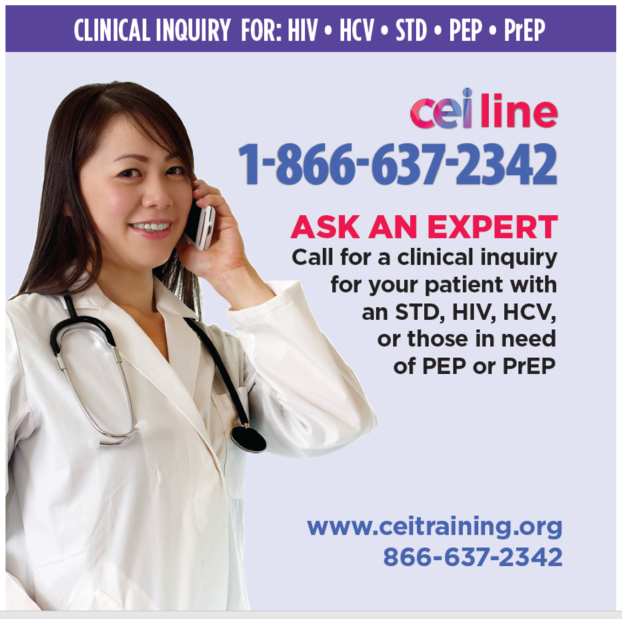 Need Help?
NYSDOH AIDS Institute Clinical Guidelines Program
www.hivguidelines.org
Access the Guideline
www.hivguidelines.org > Treatment of Opioid Use Disorder

Also available: Printable pocket guide and PDF
NYSDOH AIDS Institute Clinical Guidelines Program
www.hivguidelines.org